Learn & Share การดำเนินงานหลักสูตรหลักสูตรวิศวกรรมศาสตรมหาบัณฑิต สาขาวิชาวิศวกรรมเกษตร
รองศาสตราจารย์ ดร. สุเนตร สืบค้า
ประธานอาจารย์ผู้รับผิดชอบหลักสูตรฯ 
คณะวิศวกรรมและอุตสาหกรรรมเกษตร
มหาวิทยาลัยแม่โจ้
Tel: 086-922-6391 email: sunate@mju.ac.th
คณะวิศวกรรมและอุตสาหกรรมเกษตร
หัวข้อการนำเสนอ
ความเป็นมาของหลักสูตร
กระบวนการกำหนดผู้มีส่วนได้ส่วนเสียและ PLO
กระบวนการออกแบบหลักสูตรแบบ Backward Curriculum Design
กระบวนการออกแบบการจัดการเรียนการสอนเพื่อให้ผู้เรียนมีผลสัมฤทธิ์ตาม PLOs
การวัดและประเมินผลผู้เรียนตาม PLOs
บทส่งท้าย
ความเป็นมาของหลักสูตร
วิศวกรรมศาสตรมหาบัณฑิต สาขาวิศวกรรมเกษตร หลักสูตรใหม่ พ.ศ. 2559
เปิดรับนักศึกษาครั้งแรกปีการศึกษา 2560
วิศวกรรมศาสตรมหาบัณฑิต สาขาวิศวกรรมเกษตร หลักสูตรปรับปรุง พ.ศ. 2564
เปิดรับนักศึกษาหลักสูตรนี้ปีการศึกษา 2564
สถิติการรับนักศึกษา หลักสูตร วศ.ม. สาขาวิศวกรรมเกษตร (เฉพาะแผน ก.2)
ความถี่ของแหล่งที่มาของนักศึกษาแรกเข้า
กระบวนการกำหนดผู้มีส่วนส่วนเสียและ PLO
ผู้มีส่วนได้ส่วนเสีย (Stakeholders)
มหาวิทยาลัย (Mission & Visons)
สมาคมวิชาชีพที่เกี่ยวข้อง (แขนงของวิศวกรรมเกษตร)
ผู้ใช้บัณฑิต
2.1 สถานประกอบการ
2.2 สถานบันที่รับบัณฑิตเรียนต่อในระดับที่สูงขึ้น
อาจารย์ประจำหลักสูตร
ศิษย์เก่า
ศิษย์ปัจจุบัน
แบบสำรวจคุณลักษณะของบัณฑิตที่พึงประสงค์
..\การปรับปรุงหลักสูตร ป โท 2564\แบบสำรวจผู้มีส่วนได้ส่วนเสีย\แบบฟอร์มการสำรวจคุณลักษณะของบัณฑิตที่ต้องการ-SPSS.docx
รายงานผลการสำรวจคุณลักษณะของบัณฑิตที่พึงประสงค์
..\การปรับปรุงหลักสูตร ป โท 2564\แบบสำรวจผู้มีส่วนได้ส่วนเสีย\รายงานผลการสำรวจคุณลักษณะของบัณฑิตที่พึงประสงค์.docx
การแปลผลคะแนนความพึงพอใจ
แปลผลคะแนนระดับความพึงพอใจตามเกณฑ์ของจอห์น ดับบลิว เบสท์ ดังนี้
1.00 – 1.49 หมายถึงระดับความพึงพอใจน้อยที่สุด
1.50 – 2.49 หมายถึงระดับความพึงพอใจน้อย
2.50 – 3.49 หมายถึงระดับความพึงพอใจปานกลาง
3.50 – 4.49 หมายถึงระดับความพึงพอใจมาก
4.50 – 5.00 หมายถึงระดับความพึงพอใจมากที่สุด
อ้างอิง: วิภาวรรณ สิงห์พริ้ง อังสนา จั่นแดง ทัศนีย์ ตันติพิศาลกุล และ ภุชงค์ แพรขาว.  (2552).  ความพึงพอใจของนักศึกษาที่มีต่อรูปแบบการจัดการศึกษาของคณะวิทยาศาสตร์ มหาวิทยาลัยเทคโนโลยีพระจอมเกล้าธนบุรี.  ว.วิจัยและพัฒนา มจธ. 32(2-3): 285-301.
Sunate Surbkar
10
การกำหนดความสำคัญของกลุ่มผู้มีส่วนได้ส่วนเสีย
กลุ่มหลัก (60-70%)
สมาคมวิชาชีพที่เกี่ยวข้อง (แขนงของวิศวกรรมเกษตร)
มหาวิทยาลัย (Mission & Visons)
ผู้ใช้บัณฑิต
2.1 สถานประกอบการ
2.2 สถานบันที่รับบัณฑิตเรียนต่อในระดับที่สูงขึ้น
กลุ่มสนับสนุน (30-40%)
อาจารย์ประจำหลักสูตร
ศิษย์เก่า
ศิษย์ปัจจุบัน
การหาสเปกร่วมที่ผู้มีส่วนได้ส่วนเสียทุกกลุ่มมีร่วมกัน
..\การปรับปรุงหลักสูตร ป โท 2564\แบบสำรวจผู้มีส่วนได้ส่วนเสีย\การหาจุดร่วม.docx
Sunate Surbkar
12
PLOs
Bloom's Taxonomy: 
The Cognitive Domain
PLO 4 สร้างนวัตกรรม/องค์ความรู้
}
PLO 3 บูรณาการข้ามศาสตร์
PLO 1 วิเคราะห์และสังเคราะห์ข้อมูล
PLO 2 ประยุกต์
[Speaker Notes: การนำความรู้ด้านต่าง ๆ มาหลอมรวมกัน เพื่อให้ได้เป็นสิ่งใหม่]
YLOs
เชื่อมโยงไปสู่การวางรายวิชาในแต่ละเทอม
กระบวนการออกแบบหลักสูตรแบบ Backward Curriculum Design
Learn and Share การดำเนินงานหลักสูตร.docx
กระบวนการออกแบบการจัดการเรียนการสอนเพื่อให้ผู้เรียนมีผลสัมฤทธิ์ตาม PLOs
Learn and Share การดำเนินงานหลักสูตร.docx
การวัดและประเมินผลผู้เรียนตาม PLOs
Learn and Share การดำเนินงานหลักสูตร.docx
บทส่งท้าย
ไฟล์ PDF แนวทางการจัดทำเอกสารเล่มรายละเอียดหลักสูตร (มคอ.2) เสนอต่อที่ประชุมคณะกรรมการชุดต่าง ๆ
ไฟล์ PDF สป.อว.แจ้งแนวปฏิบัติในการพิจารณาผลงานทางวิชาการของอาจารย์ผู้รับผิดชอบหลักสูตรและอาจารย์ประจำหลักสูตรระดับอุดมศึกษา
CHECO Online
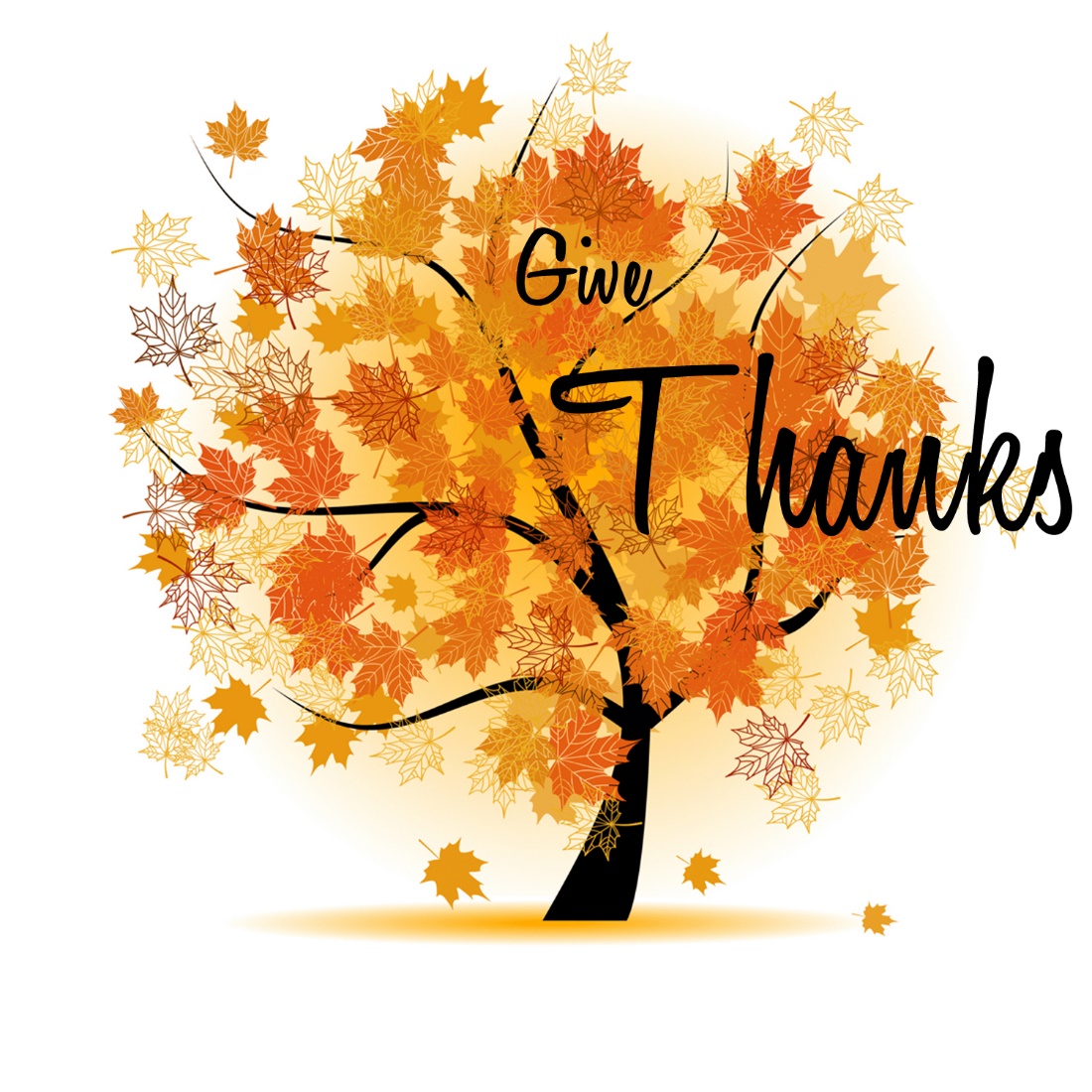 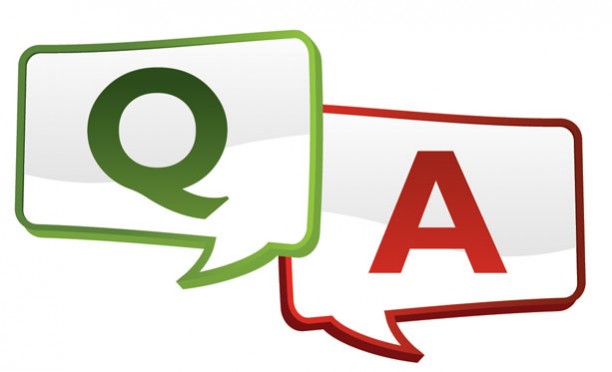